In Focus
Complete the table by identifying the value of the underlined digits.
In Focus
Complete the table by identifying the value of the underlined digits.
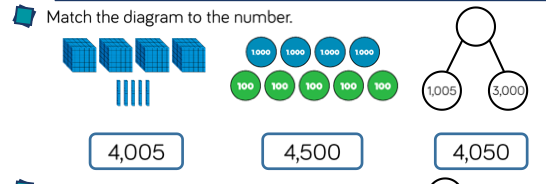 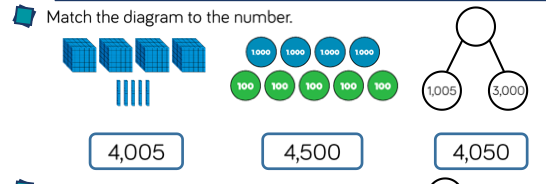 Complete the table by adding to the starting number.
Check your answers
Complete the bar model
Check your answers
Hannah is counting in 100s from the number represented below. What number is it?What numbe will she say next?What number will she say fifth?
Hannah is counting in 100s from the number represented below. What number is it?What numbe will she say next?What number will she say fifth?
31,625
Next 31,225
Fifth 32,125